Ini adalah contoh CV Taaruf Ikhwan. Teks ini dapat disunting sesuai preferensi Anda.
ABU AKBAR
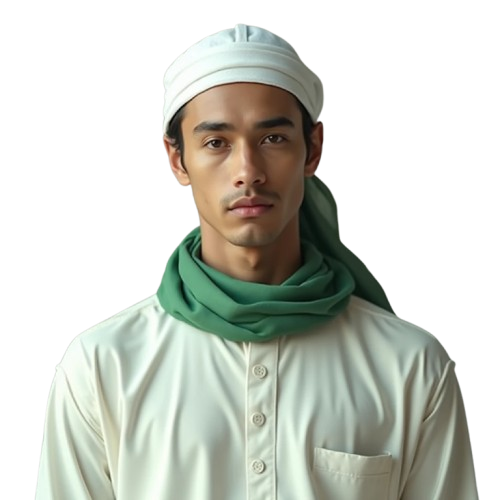 CVTAARUF
DAFTARISI
1.
2.
3.
4.
5.
6.
7.
8.
9.
10.
11.
12.
SAMPUL
DAFTAR ISI
DATA PRIBADI
PENDIDIKAN
PEKERJAAN
VISI MISI PERNIKAHAN
HARAPAN TERHADAP PASANGAN
DATA FISIK DIRI
KEPERIBADIAN/KEBIASAAN
PREFERENSI PASANGAN
INFO LAIN TENTANG SAYA
PENUTUP
DATA PRIBADI
Jika Anda tertarik dan ingin mengenal lebih jauh tentang saya, maka Anda dapat mengirimkan pesan melalui platform/kontak tersebut
NAMA LENGKAP: ABU AKBAR
TEMPAT & TANGGAL LAHIR: MAROKO, 15 JUNI 2004USIA: JENIS KELAMIN: LAKI-LAKIALAMAT LENGKAP:KONTAK:STATUS: LAJANG/DUDA
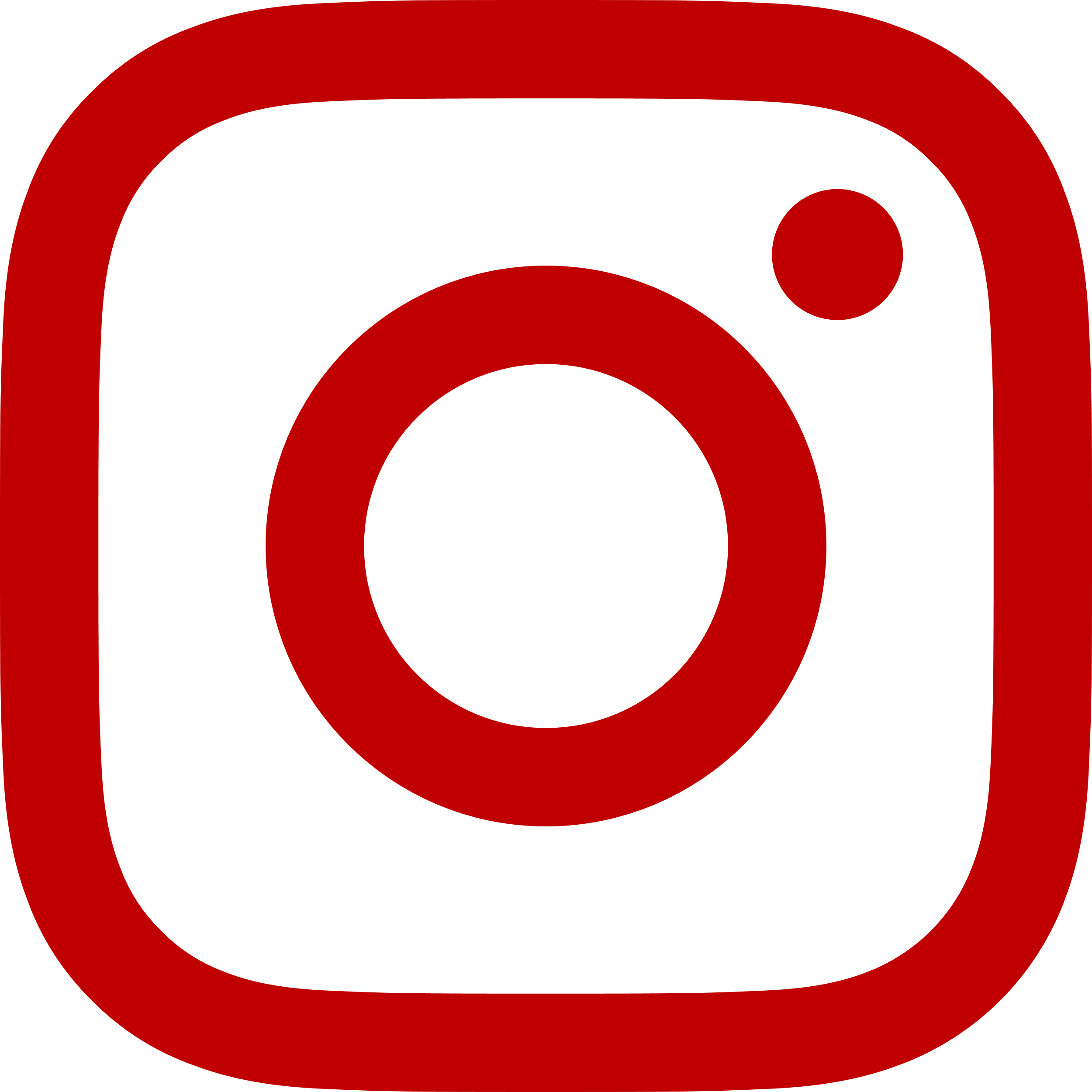 01
S1 Ilmu Komunikasi
02
S2 Hukum Perdata
03
Kursus Fotografi
FORMAL
NONFORMAL
PENDIDIKAN
PROJECT PER BULAN
PEKERJAAN
2
INDUSTRI KREATIF
NILAI  PER PROJECT
Rp. 18 - 24 Juta
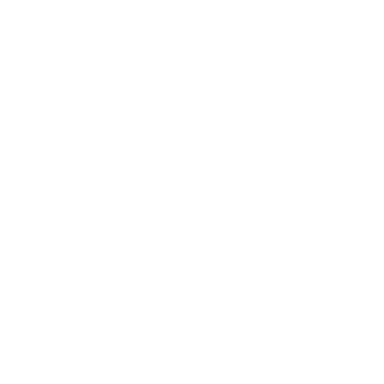 BERDASAR BEST DEALING
Bekerja di industri kreatif membuat saya leluasa dalam menentukan target penghasilan bulanan. Semua tergantung jumlah keberhasilan saya dan tim dalam menyelesaikan project per bulannya. Berikut rata-rata penghasilan saya per bulan, hitungan bersih setelah dipotong biaya produksi dan lainnya.
PENGHASILAN  BERSIH PER BULAN
Rp. 15 Juta
RATA-RATA
VISI
Tulis visi dan misi pernikahan di halaman ini sesuai harapan Anda. Klik pada tombol [Add Image Here] untuk menambah gambar/ilustrasi
MISI
HARAPANTERHADAP PASANGAN
Uraikan rencana kehidupan setelah menikah termasuk hal-hal yang dilakukan untuk membangun keluarga di atas Pedoman sunnah
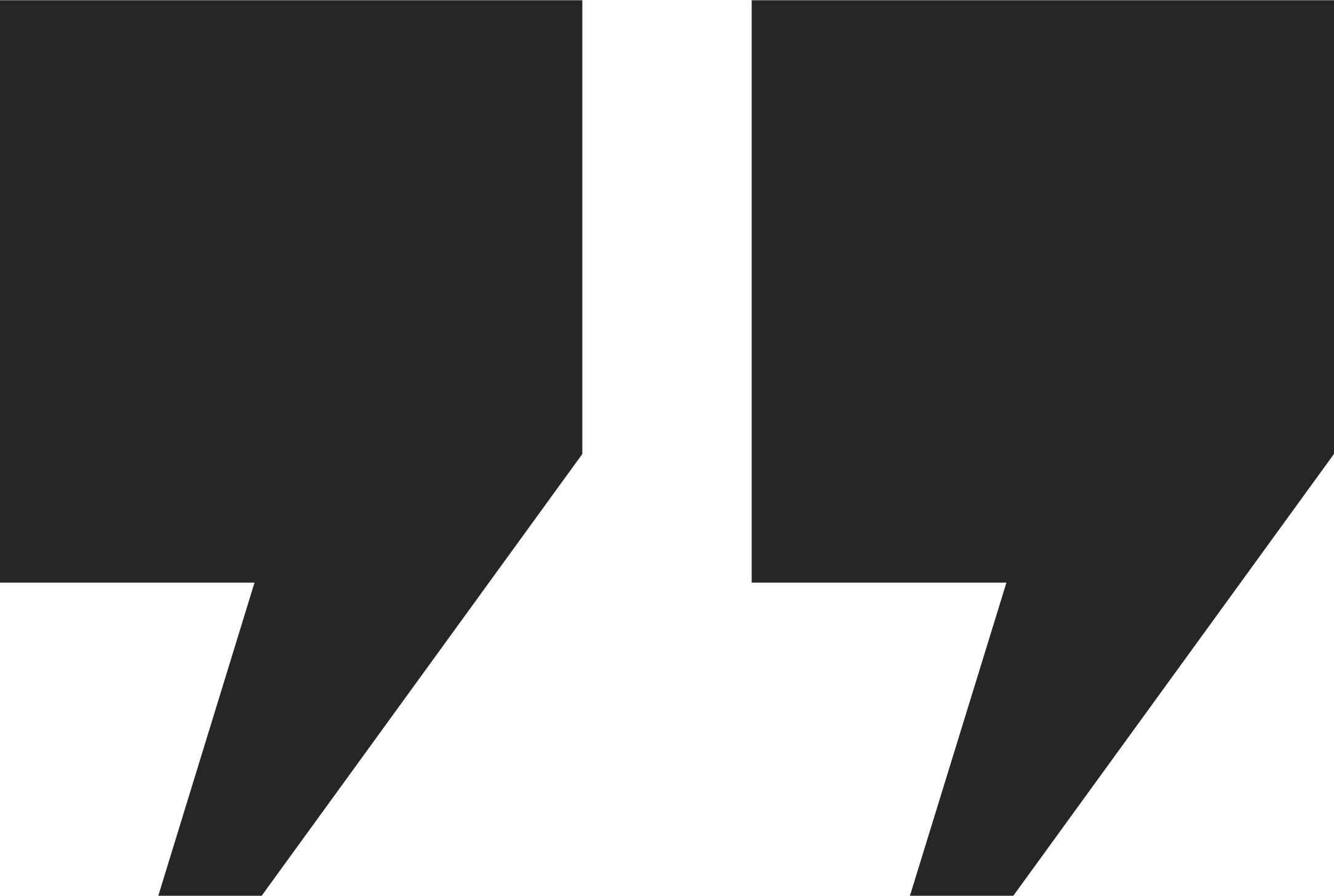 PERSPEKTIFZAHIR/
FISIK
TIDAK MENGIDAPPENYAKIT DALAM
TINGGI: 168 CmBB: 69 KgWarna Kulit: Kuning Langsat
Sebab menjaga kesehatan dengan baik itu penting.
TIDAK MEMILIKIPENYAKITKETURUNAN
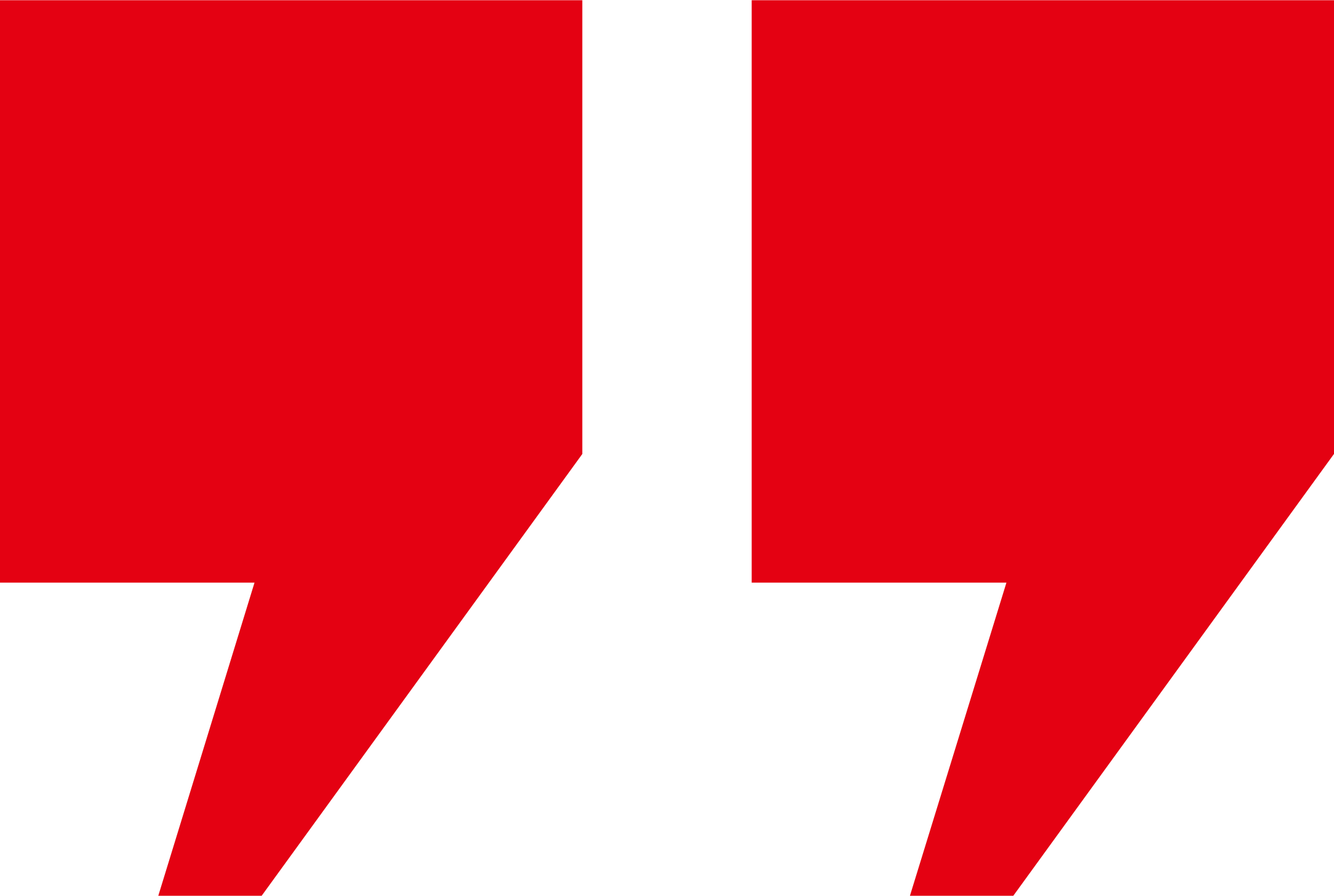 KEPERIBADIAN& KEBIASAAN
Jelaskan Karakter Anda, kebiasaan,dan gaya hidup. Tulislah sesuai kenyataan. Bisa tentang sifat dominan (ramah, sabar, tegas); hobi dan minat; dan aktivitas sehari-hari.
Klik tombol [Add Image Here] pada kolase di samping kanan berikut ini untuk membubuhkan ilustrasi/dokumentasi kegiatan harian Anda.
جزاك الله خيران
PREFERENSIPASANGAN
BERSIH
TINGGI MINIMAL 160 CM
BERAT BADAN / BENTUK TUBUHPROPORSIONAL
160 CM
RAJIN MERAWAT KEBERISHANTUBUH
MEMAHAMIDASARSUNNAH
Selalu menjaga kebersihan tubuh dan bagian intim; gemar menambah ilmu agama tentang sunnah; minimal S1; pemanja; berdomisili di Jabodetabek
01
White Helmet Syria
Palestinian Aid Project
Red Cross Human Aid For Gaza
Syrian Refugee Care Center
PENGALAMANORGANISASI
02
Tulis uraiannya di sini, klik tombol [Add Image Here] untuk menambah keterangan gambar/foto.
INFOLAIN
PENGALAMANBISNIS
03
Tulis keterangan uraian di sini. Dan klik tombol [Add Image Here] untuk membubuhkan informasi visual seperti foto/gambar lainnya
KAMPANYESOSIAL
TERIMAKASIH
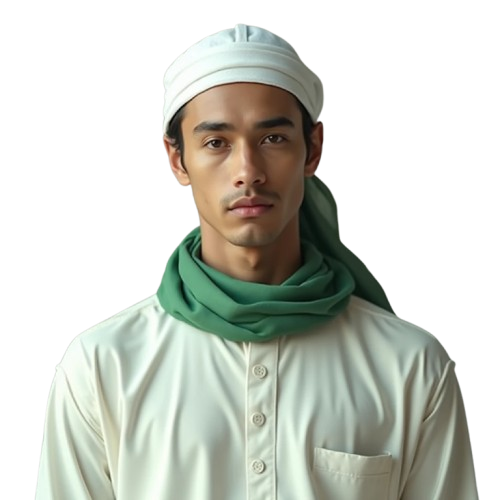 Demikian data tentang CV Taaruf yang saya isi dengan sebenar-benarnya. Semoga kita berjodoh. Aamiin.
JAZAKILLAH KHAIRAN